18.09.18
Классная работа
Какие фигуры изображены на рисунке?
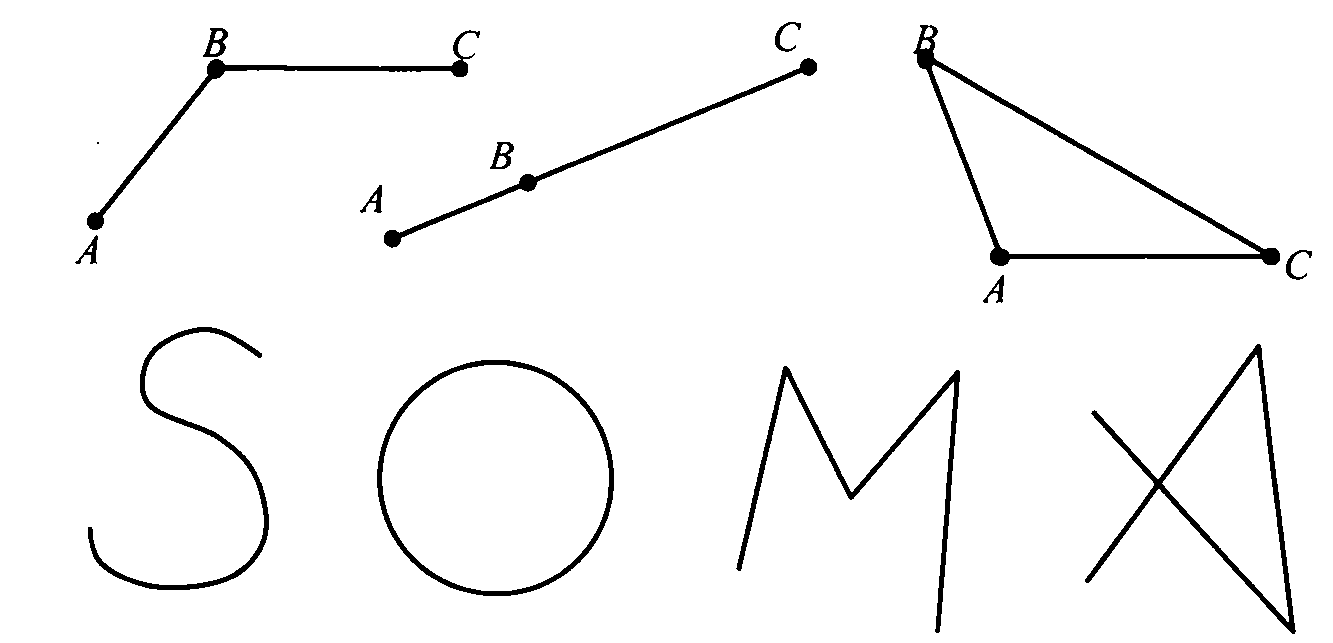 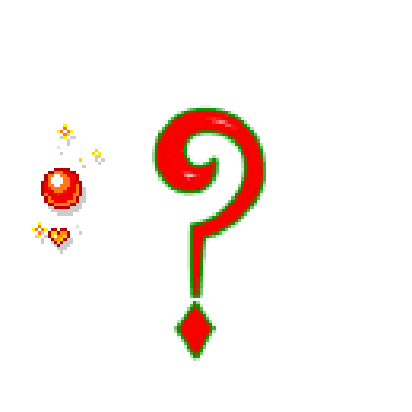 Как можно назвать эти фигуры?
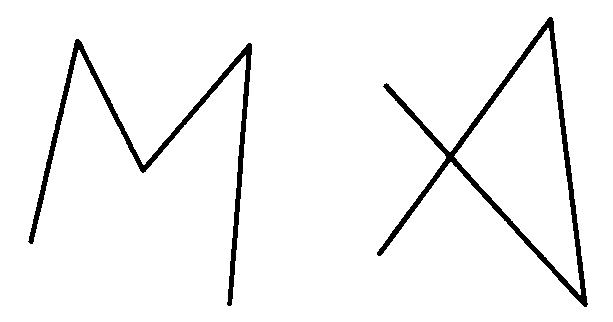 Назовите тему урока
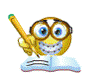 Ломаная
Из чего составлена ломаная?
Ломаная – последовательное соединение нескольких отрезков
D
Е
В
А
точки А, В, С ,D, Е – вершины
С
отрезки АВ, ВС, СD, DE - звенья
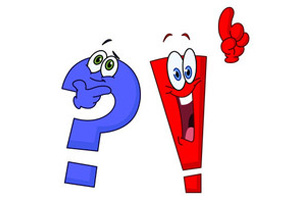 Виды ломаных
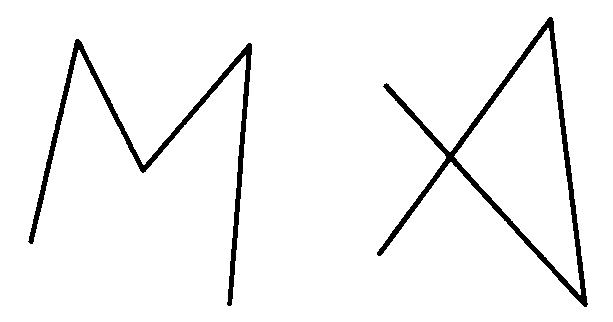 самопересекающаяся
замкнутая
незамкнутая
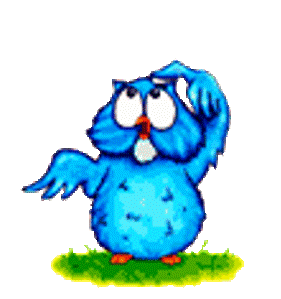 Как измерить длину ломаной?
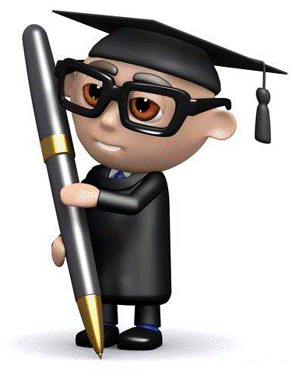 D
Е
В
Чтобы найти длину ломаной, надо найти сумму длин всех звеньев данной ломаной.
А
С
АВ + ВС + СD + DE = длина ломаной АВСDЕ
Найти длины ломаных
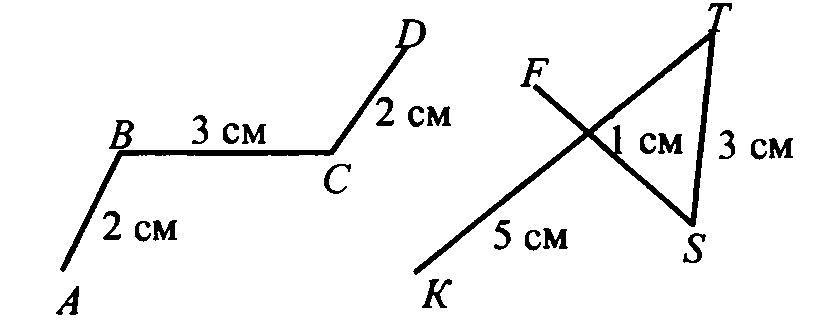 4
12 см
7 см
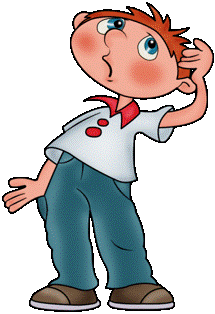 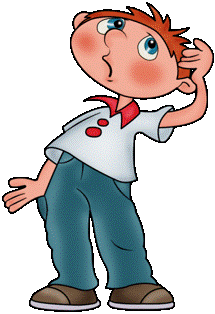 В классе
1) Дана самопересекающаяся ломаная АВСDЕ, в которой длина звена АВ = 3 см, длина звена ВС на 5 см больше АВ, длина звена CD в 2 раза меньше ВС, а звено DE в 3 раза длиннее АВ. Найти длину ломаной и построить ее.
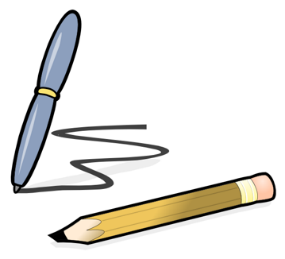 2) Далее по учебнику № 108, 113.
3) Решить пример:
(48 851 – 17 896 – 8 050) : 45 – (574 · 407 + 8 273) : 809
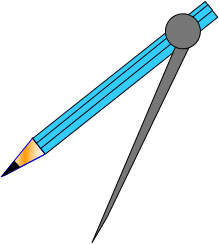 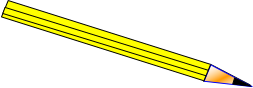 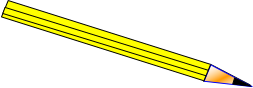 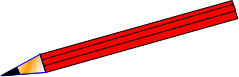 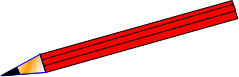 Домашнее задание
№ 107, 109, 110, 111
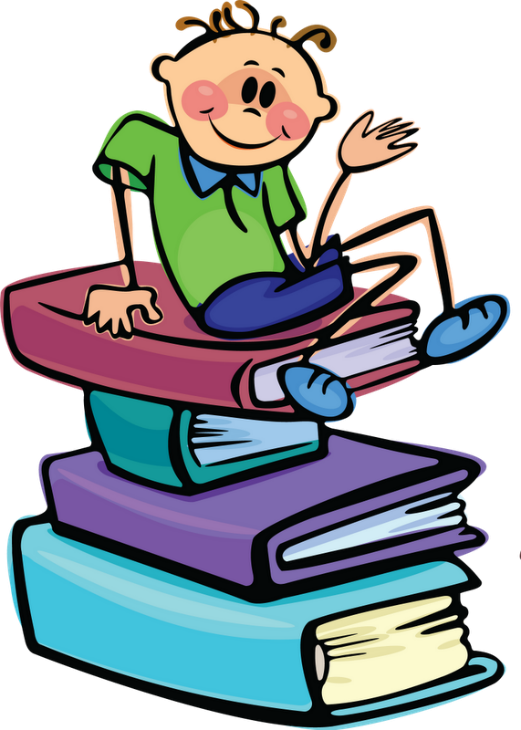